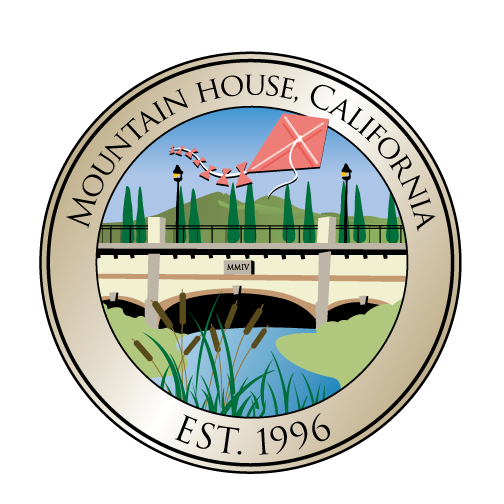 Mountain House Community Services District9.1 –  Proposition 218 ProcessMarch 9, 2022
1
Recommendation
Review and approve the water and wastewater utility rate study and
Adopt a Resolution authorizing issuance of Proposition 218 notices and setting a hearing date no less than forty-five days from Board approval
2
Water & Wastewater Rates
Rates for water and wastewater volumetric and base charges last reviewed and updated in June, 2017
Board adopted a five-year rate plan in compliance with the requirements of California Proposition 218 (Prop 218), “Voter Approval Requirement for Local Tax Increases Initiative”
District is in the final year of that five-year rate plan and must now review and set rates for a new period
3
Prop 218
Approved by California voters in November 1996
Requires that utility charges for water and wastewater cannot be increased without 45 days’ mailed notice to ratepayers and a majority protest proceeding in which silence is consent
Rates adopted in 2017 did not include stormwater base charges or the pledged facility (debt service) components for the utilities
These charges are governed by different state regulations and contractual requirements for reimbursing developers who constructed the utility systems
4
Rate Study
Technical Memorandum recommends combined increases for utility volumetric and base charges over the next five years that will average 3.44% across all rate classes
Since 2017, Single Family Residential (SFR) has grown at a faster rate than other user groups therefore it is now paying a slightly higher percentage of the overall cost burden (3.88% average increase over 5 years)
Representatives from NBS (Rate Study Consultant) are at tonight’s meeting to discuss their methodology, findings, and recommendations
5
Next Steps
General Manager will schedule a community meeting to discuss the information
Community meeting tentatively scheduled for April 6, 2022
Staff will mail notices of the Prop 218 public hearing to utility ratepayers
6
Prop 218 Process
Public hearing must be scheduled not less than 45 days following the mailing of the notices
Scheduling public hearing for the May 11, 2022 Board meeting will satisfy that requirement
Ratepayers will have until the close of the public hearing to submit a signed protest
Upon close of the public hearing, Prop 218 protests received will be tabulated, consistent with all applicable procedures required by Prop 218, and the results will be announced
7
Prop 218 Process (Continued)
If a majority of ratepayers protest proposed water and wastewater volumetric and base charge increases, the District shall not have the authority to increase rates as proposed
If there is no majority protest for the proposed increases, the District may approve the proposed increase by resolution
8
Conclusion
Staff requests that the Board:
Review and approve the water and wastewater utility rate study and
Adopt a Resolution authorizing issuance of Proposition 218 notices and setting a hearing date no less than forty-five days from Board approval
9
Board Comments and DirectionThis presentation will be posted to the District’s websiteQuestions?
10